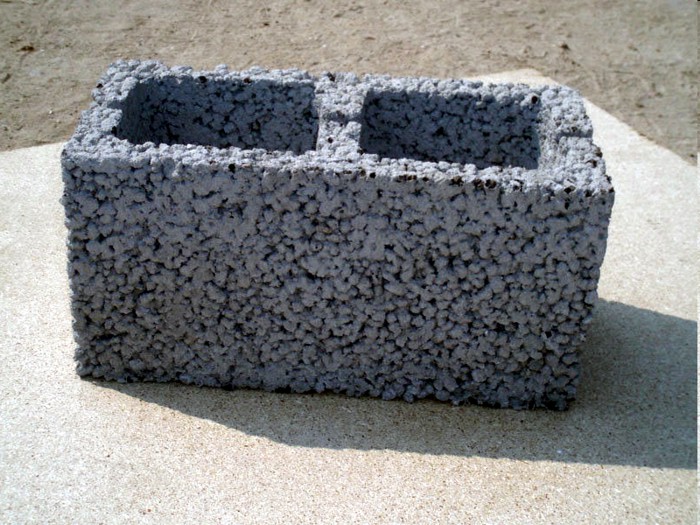 Легкие бетоны
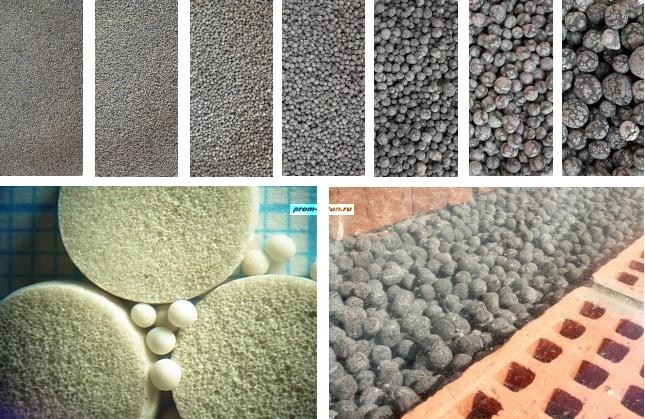 Тема: БетоныЦель: Получить представление о назначении, составе и области применения легких бетоновЗадача: Изучить состав, виды и область применения легких бетонов
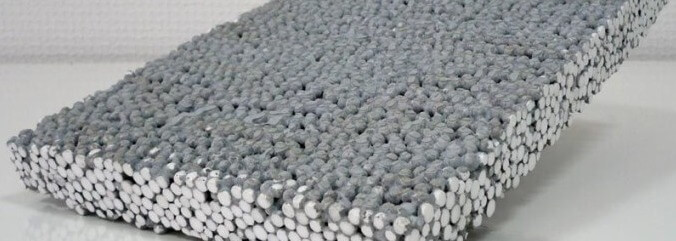 Легкие бетоны, отличающиеся высокой пористостью (до 45 %) и сравнительно небольшой средней плотностью (до 1800 кг/м3) широко используют для изготовления несущих и ограждающих сборных бетонных и железобетонных конструкций.               
             Применение их вместо кирпича и тяжелого бетона дает возможность повысить теплозащитные качества ограждений, что в свою очередь позволяет уменьшить толщину и массу стен зданий, сократить транспортные расходы.
           Легкие бетоны на пористых заполнителях имеют разновидности, которые отличаются видом применяемого крупного заполнителя, структурой самого бетона и его назначением.
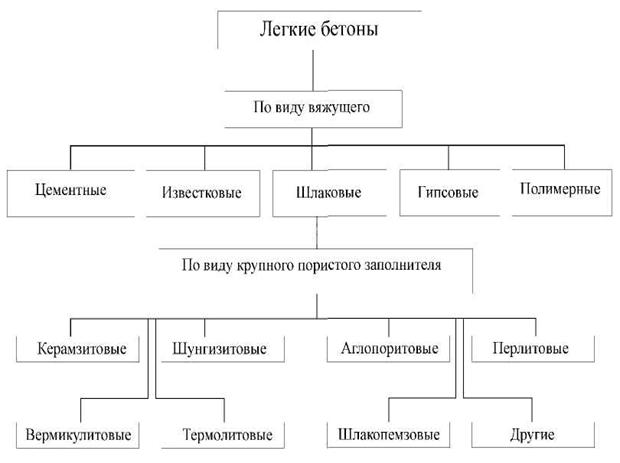 По структуре рассматриваемые бетоны разделяют на следующие основные виды:
 - обыкновенные легкие бетоны, изготовляемые из вяжущего вещества, воды, мелкого и крупного заполнителей при полном заполнении раствором пустот между зернами крупного заполнителя;
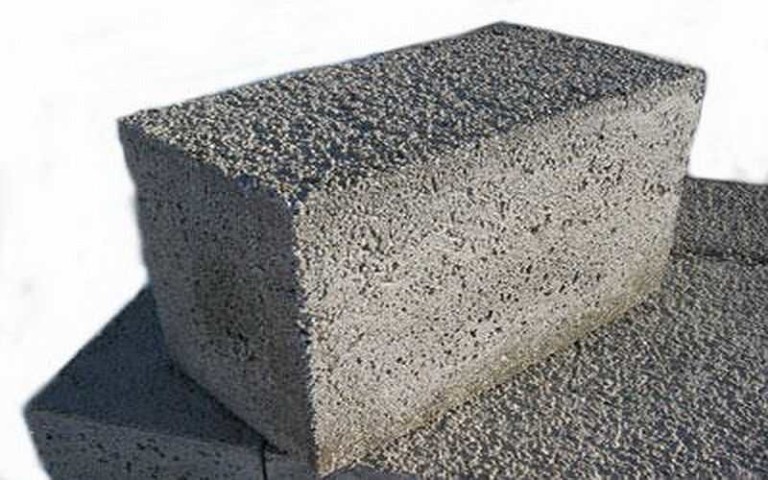 - крупнопористые (беспесчаные) легкие бетоны, в которых зерна крупного заполнителя покрыты тонким слоем цементного теста, а межзерновые пустоты остаются свободными;
 - поризованные легкие бетоны на основе вяжущего вещества и порообразователя.
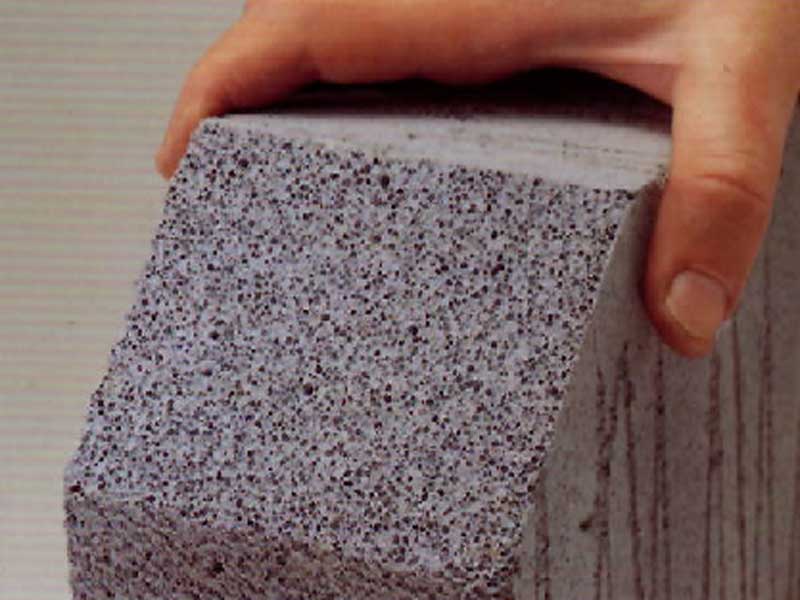 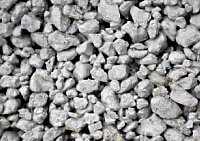 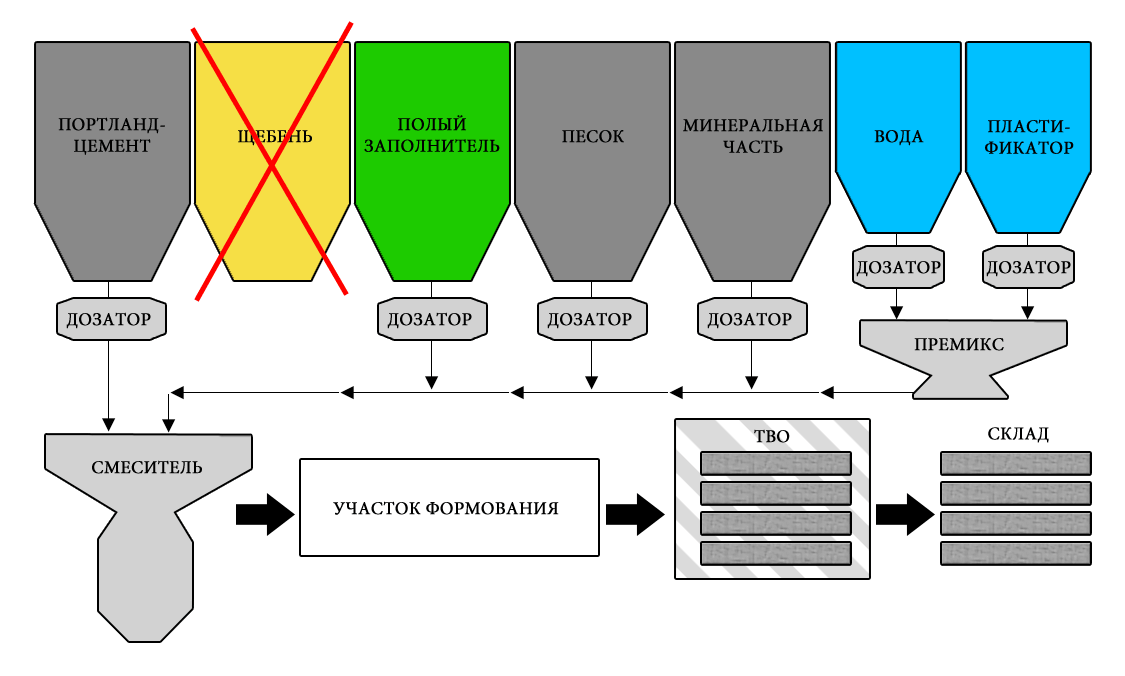 Ячеистый бетон - искусственный каменный материал, состоящий из затвердевшего вяжущего вещества с равномерно распределенными в нем замкнутыми порами в виде ячеек диаметром не более 1-2 мм, заполненных воздухом или газом. 
        Ячеистые бетоны получают в результате твердения предварительно вспученной смеси минерального вяжущего, тонко дисперсного кремнеземистого компонента, порообразователя и воды.
В объеме ячеистого бетона до 85 % пор, они равномерно распределены в его теле и разделены одна от другой тонкими и прочными перегородками из цементного камня или иного вяжущего вещества.
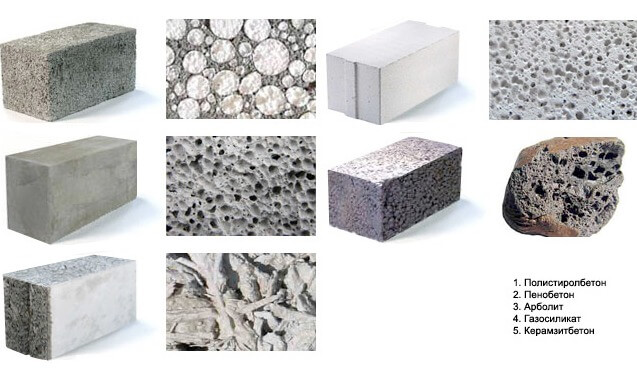 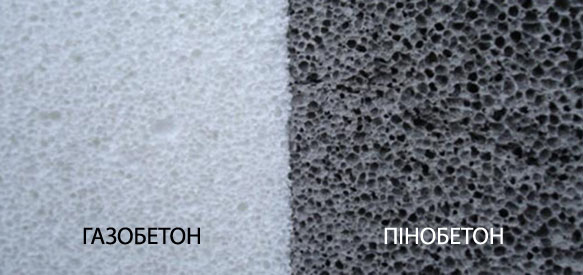 Существует много разновидностей ячеистых бетонов. 
В зависимости от способа образования пористой структуры ячеистые бетоны делят на газо- и пенобетоны.
                  По виду применяемого вяжущего различают газо- и пенобетоны на портландцементе, газо- и пеносиликаты на воздушной извести, газо- и пеношлакобетоны на шлаковых вяжущих с активизаторами твердения, газо- и пеногипсы на гипсовых вяжущих
Ячеистые бетоны по виду кремнеземистого компонента подразделяют на две группы: газосиликаты, пенобетоны и другие, получаемые с применением молотого песка, и газозолосиликаты, газозолобетоны, пенозолобетоны и др., получаемые с применением золы-уноса ТЭС взамен песка.
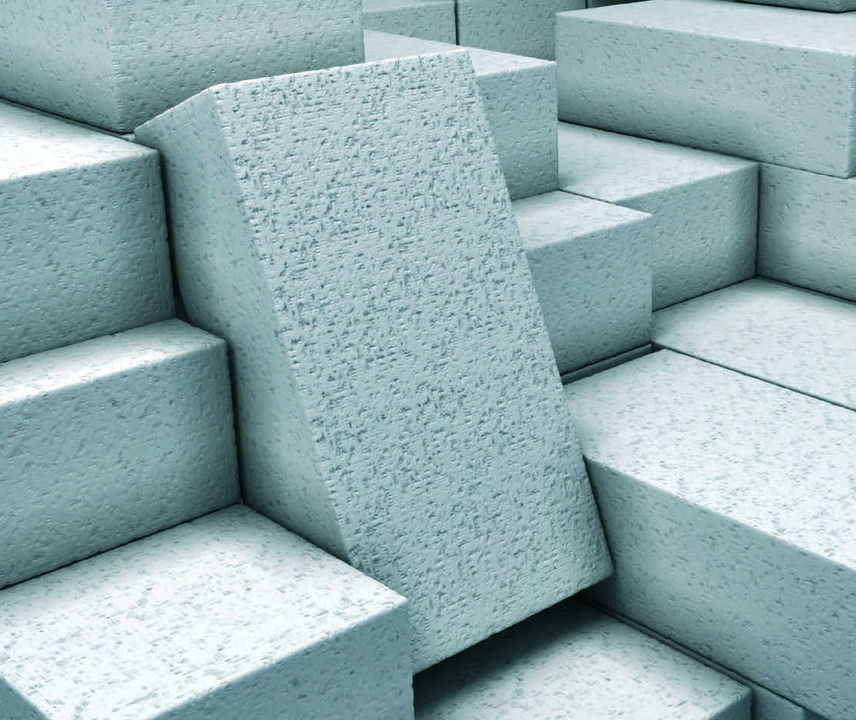 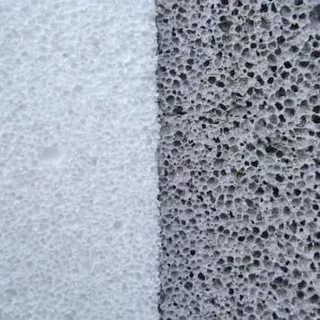 По условиям твердения ячеистые бетоны бывают автоклавного и безавтоклавного твердения.
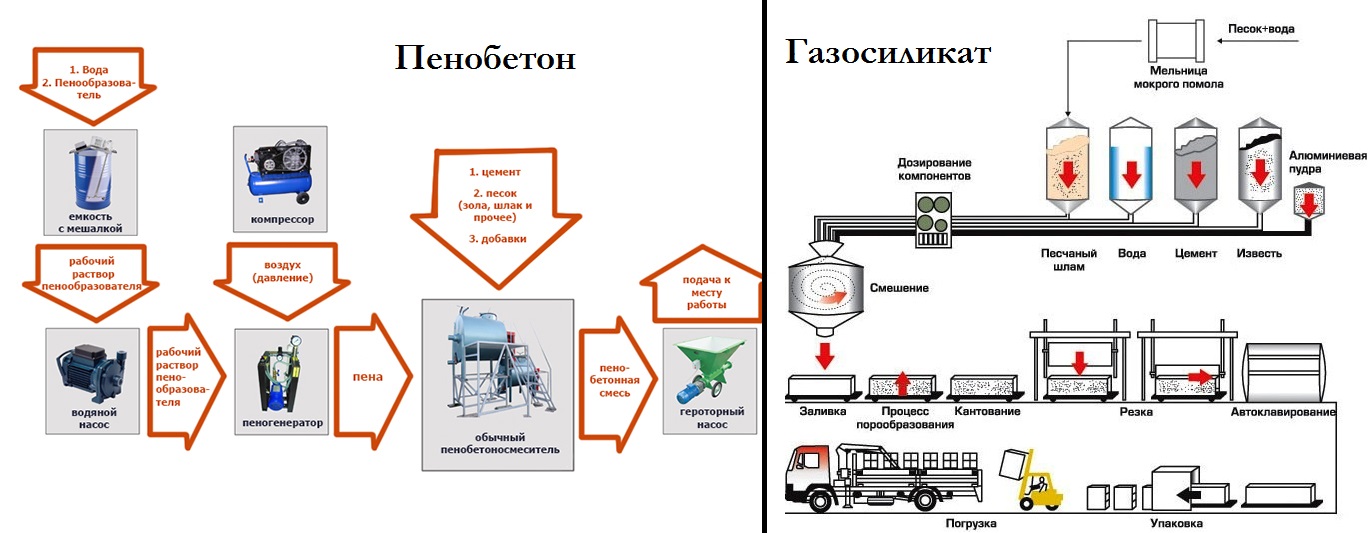 По назначению ячеистый бетон разделяют на следующие виды:
- теплоизоляционные, плотностью в воздушно-сухом состоянии менее 500 кг/м3 (для тзготовления теплоизоляционных и акустических плит, скорлуп и других изделий);
- конструкционно-теплоизоляционные, плотностью 500-900 кг/м3, прочностью 5-7,5 МПа (для ограждающих конструкций зданий);
- конструкционные, плотностью 900-1200кг/м3 (для изготовления несущих и одновременно теплоизоляционных строительных конструкций, панелей междуэтажных перекрытий и др.).
Применение ячеистых бетонов
- для монолитного домостроения. В подготовленную опалубку прямо на стройплощадке заливается конструкционный газобетон. После снятия опалубки получаем монолитные стены будущего здания. При соответствующем качестве опалубки не требуются даже штукатурные работы;- изготовления штучных строительных изделий строительных блоков для строительства и утепления стен, возведения внутренних перегородок;
- утепления стен зданий. Например ведется кладка из кирпича и в ней выкладываются внутренние полости — «шахты», в которые заливают ячеистый бетон; утепления кровли;- заливки тепло- и звукоизоляционных полов;- теплоизоляции трубопроводов.
Плюсы и минусы легкого  бетона
Плюсы легкого бетона:
Повышенная теплоизоляция. Теплоизоляционные качества в легком бетоне присутствуют благодаря его пористости, занимающей около 40% от всей массы материала.
Маленький вес. Применяя легкий бетон, не нужно дополнительно укреплять фундаментную основу, можно обойтись без специальных подъемных устройств. Легкие бетоны не имеют сложности в перевозке, погрузке.
Высокая звукоизоляция. Благодаря заполнителям, обеспечивающим пористую структуру бетону, дома из такого материала ограждены от посторонних шумов с улицы.
Универсальность. Подобные смеси подходят как для возведения «коробки» здания, межкомнатных стен, так и для утепления постройки.
Минусы легкого  бетона:
Снижается уровень прочности. Маленькая степень прочности у подобного бетона потому, что внутрь добавляются примеси, слабо устойчивые перед механическими нагрузками, процессами, несущими разрушительный характер
Плохая устойчивость к влаге. Воздушные ячейки внутри блоков имеют свойство интенсивно впитывать в себя воду. Чем выше процент пористости, тем больше коэффициент впитывания влаги. Поэтому по окончании строительного процесса фасад здания желательно отделать водоотталкивающей штукатуркой либо другим средством, защищающим конструкцию от воды.